Il salto d’imposta nelle pensioni transfrontaliere
Anna Miotto, Università degli Studi di Bergamo
Ferrara, 13 Novembre, 2024
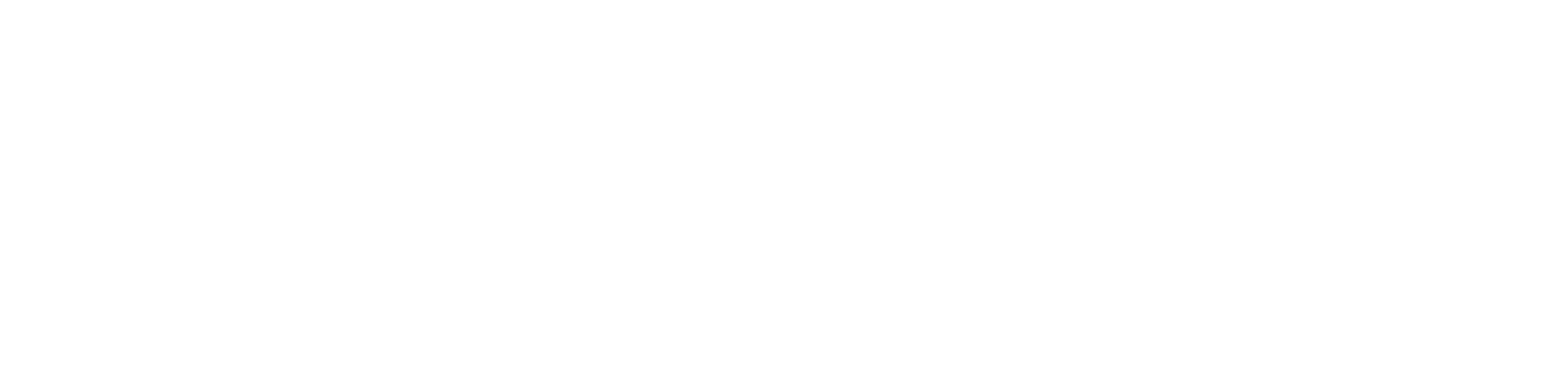 1
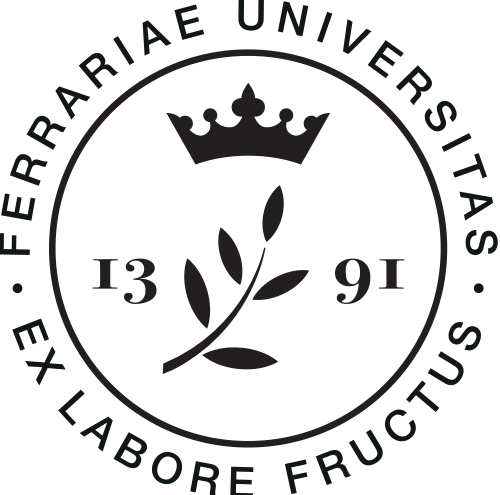 Soluzioni alla doppia imposizione
Art. 165 TUIR  Credito d’imposta per i redditi prodotti all’estero (imposte pagate a titolo definitivo)
Convenzioni contro le doppie imposizioni (OECD Model)
2
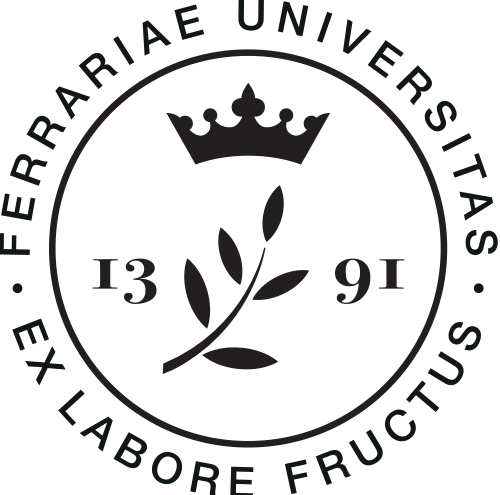 Struttura del Modello OCSE
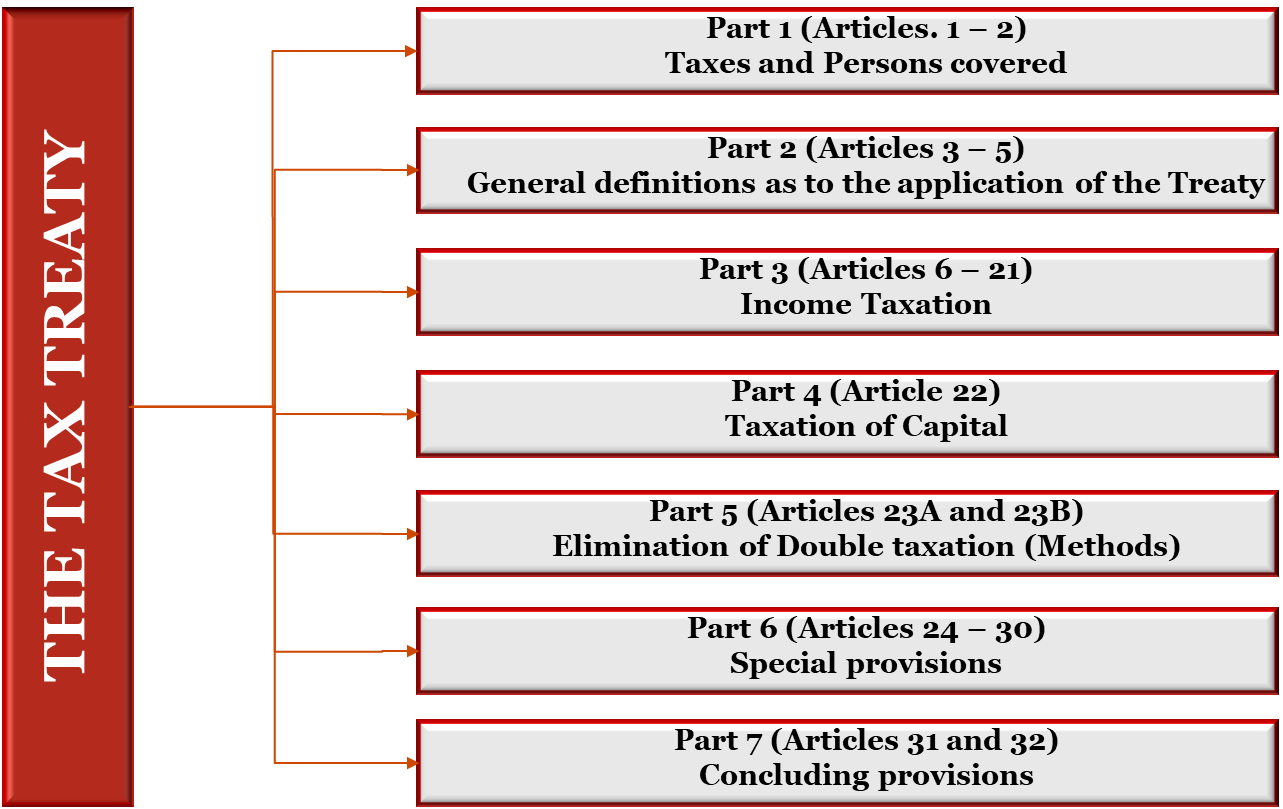 3
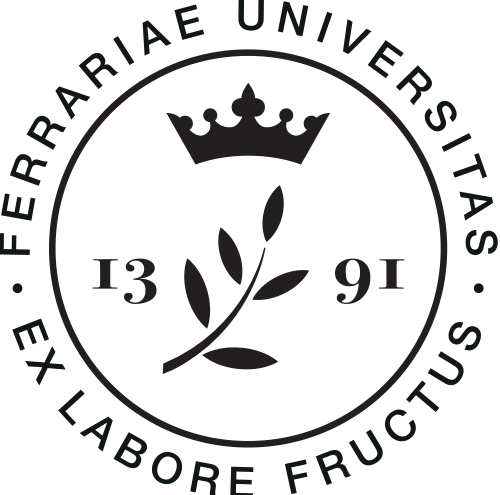 Il rapporto tra art. 165 TUIR e le Convenzioni
Un esempio concreto: Cass. 25698/2022
B) Regime obbligatorio (con convenzione)
A) Regime opzionale
Tassazione x%
Tassazione x%
Imposta sostitutiva
$
Tassazione 26% dividendi (obbligatorio)
$
$
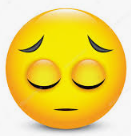 $
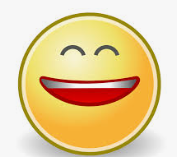 4
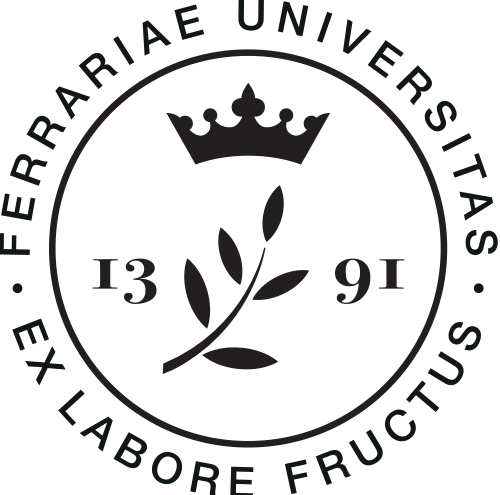 Finalità del Modello OCSE
1. Evitare le doppie imposizioni
2. Evitare le doppie NON imposizioni
5
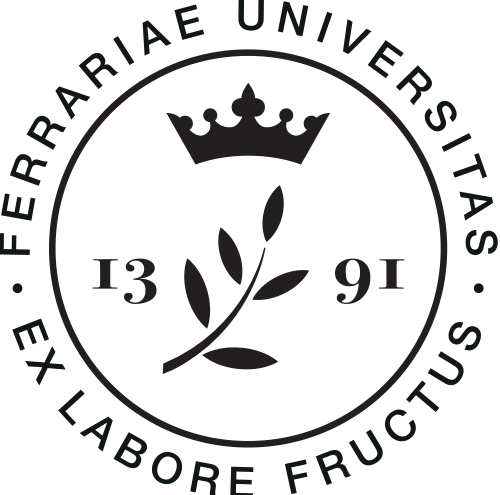 Esempio.. l’art. 23 della Convenzione
6
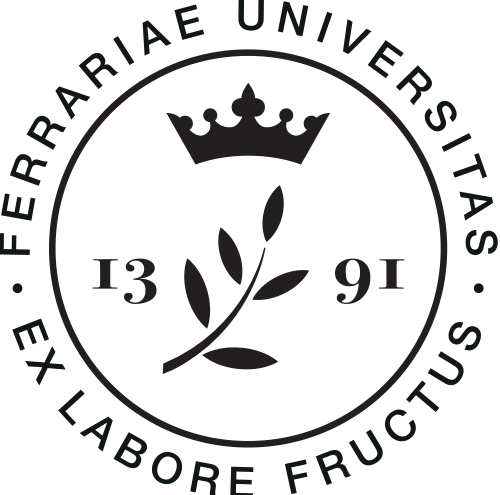 Convenzione Italia - San Marino
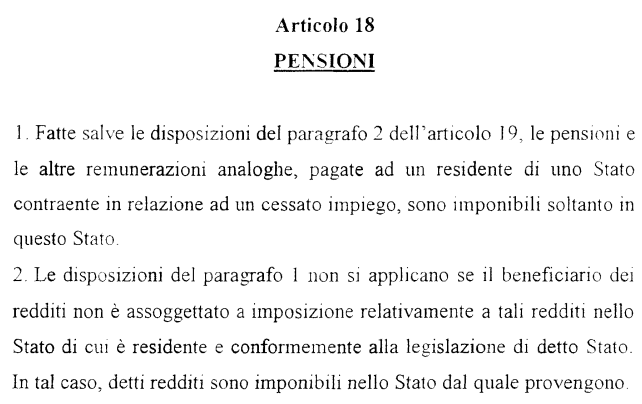 7
Cosa succede se uno Stato contraente non considera la pensione quale reddito?
8
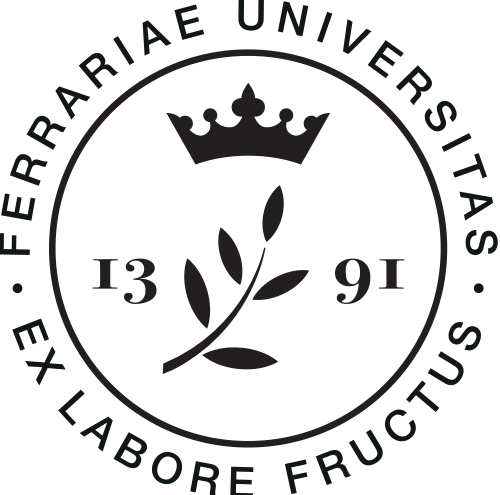 Esempi pratici: Albania
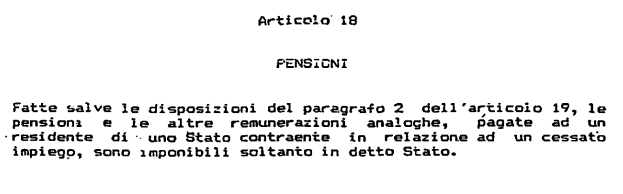 Quindi...
In Albania la pensione non è considerata reddito  completa detassazione
Essere residente in Albania (più di 183 giorni/anno)
Fatto salvo l’art. 19 (che richiede la CITTADINANZA per l’esenzione)
L’Italia rinuncia alla ritenuta d’imposta in ossequio alla convenzione.. Quindi

DOPPIA NON IMPOSIZIONE
9
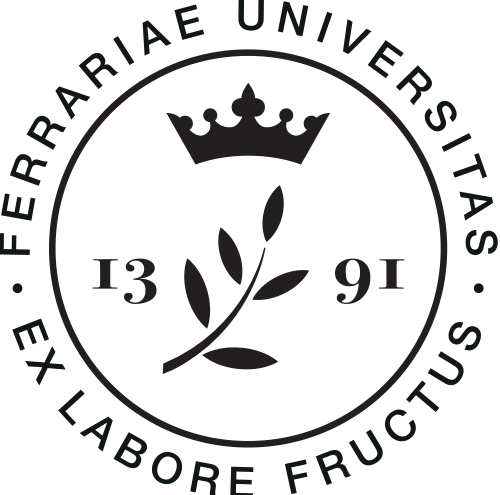 Esempi pratici: Bulgaria
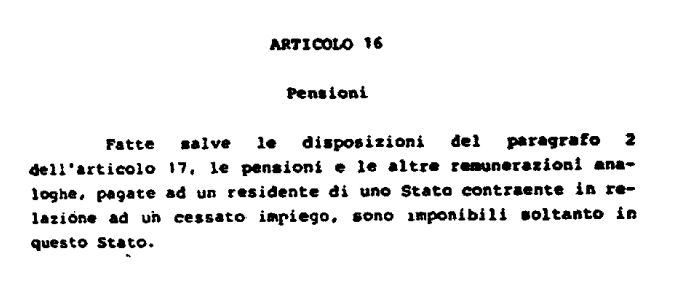 Quindi...
In Bulgaria la pensione non è considerata reddito  completa detassazione
Essere residente in Bulgaria (più di 183 giorni/anno)
Fatto salvo l’art. 17 (che richiede la CITTADINANZA per l’esenzione)
L’Italia rinuncia alla ritenuta d’imposta in ossequio alla convenzione.. Quindi

DOPPIA NON IMPOSIZIONE
10
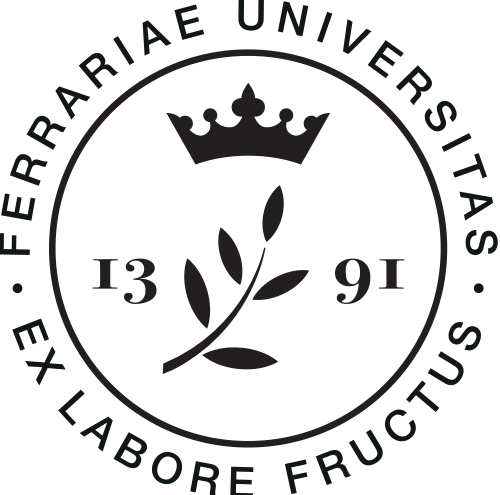 Esempi pratici: Rep. Slovacca
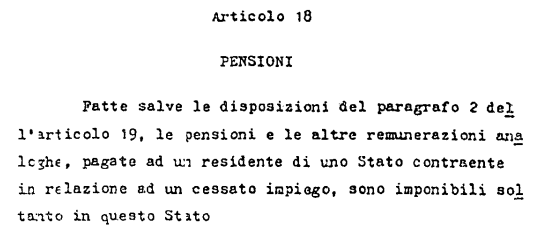 Quindi...
In Rep. Slovacca la pensione non è considerata reddito  completa detassazione
Essere residente in Rep. Slovacca (più di 183 giorni/anno)
Fatto salvo l’art. 19 (che richiede la CITTADINANZA per l’esenzione)
L’Italia rinuncia alla ritenuta d’imposta in ossequio alla convenzione.. Quindi

DOPPIA NON IMPOSIZIONE
11
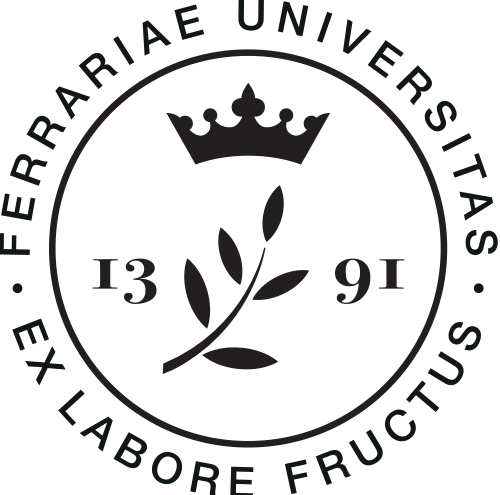 Conclusioni
Se tutte le convenzioni avessero previsto all’articolo 18 i commi 2 e 3 (per come presenti nella convenzione Italia – San Marino) e
Se diamo per assodata la giurisprudenza relativa all’interpretazione della nozione «legislazione di sicurezza sociale»

ALLORA

il problema della doppia non imposizione non si sarebbe posto poiché il Paese titolato al prelievo sarebbe stato in ogni caso l’Italia.
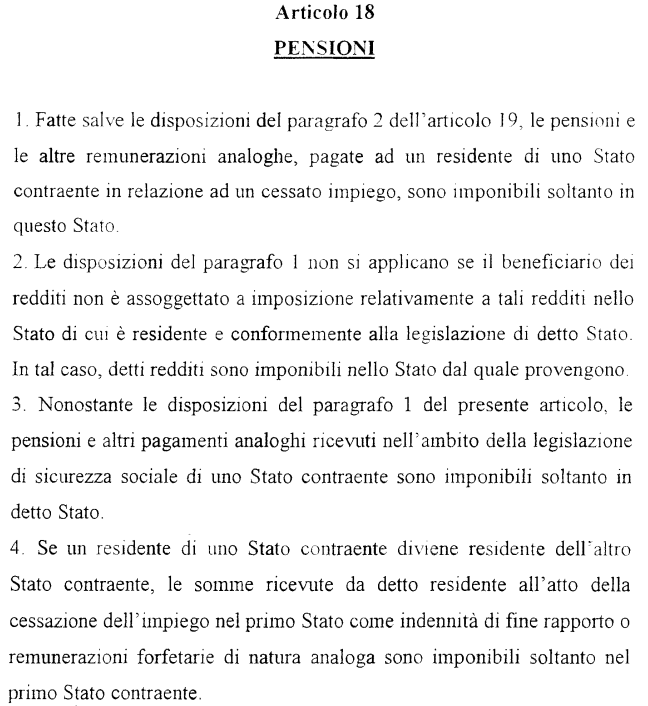 12
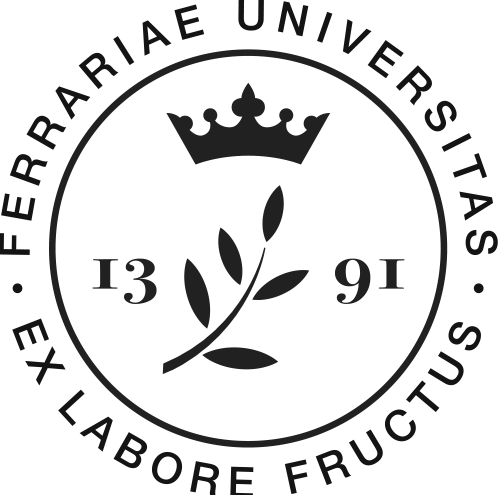 Grazie per l’attenzione!
Anna.miotto@unife.it
13